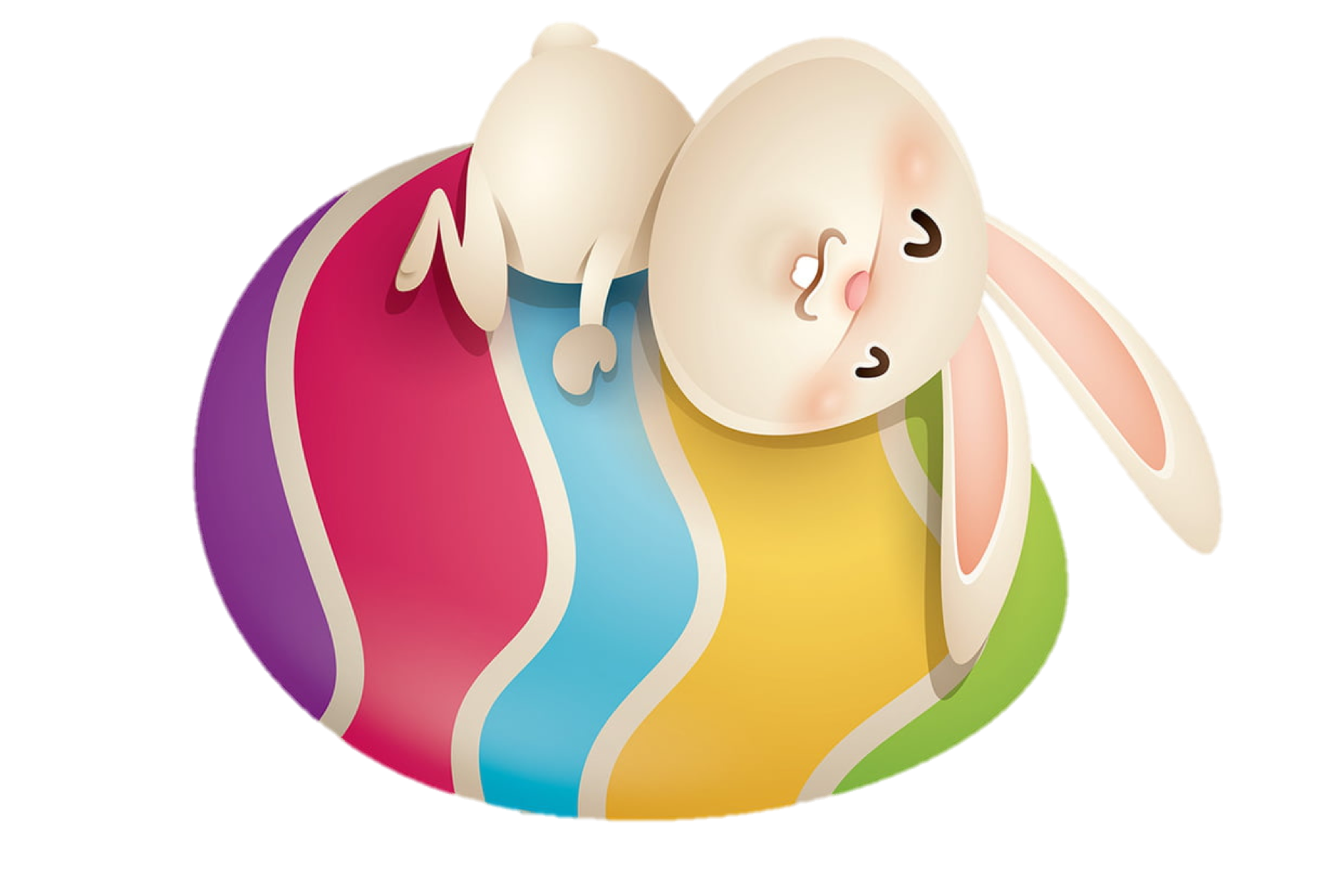 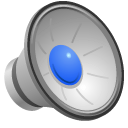 Jeu interactif sur le dénombrement
Odile Faggion (d’après un jeu trouvé sur le site de la BDRP :https://www.bdrp.ch/etiquette/jeu-interactif)
Compte le nombre de poules
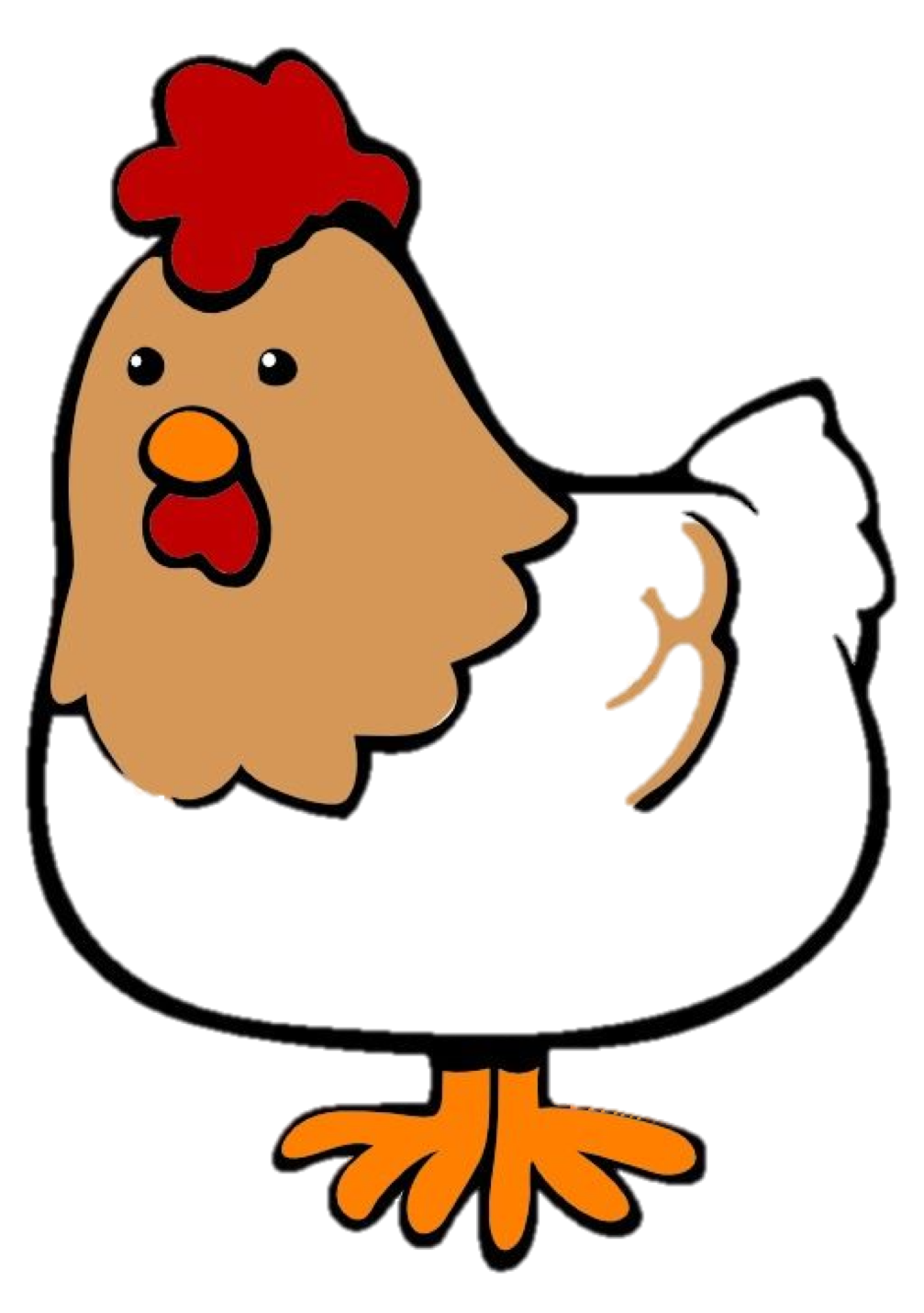 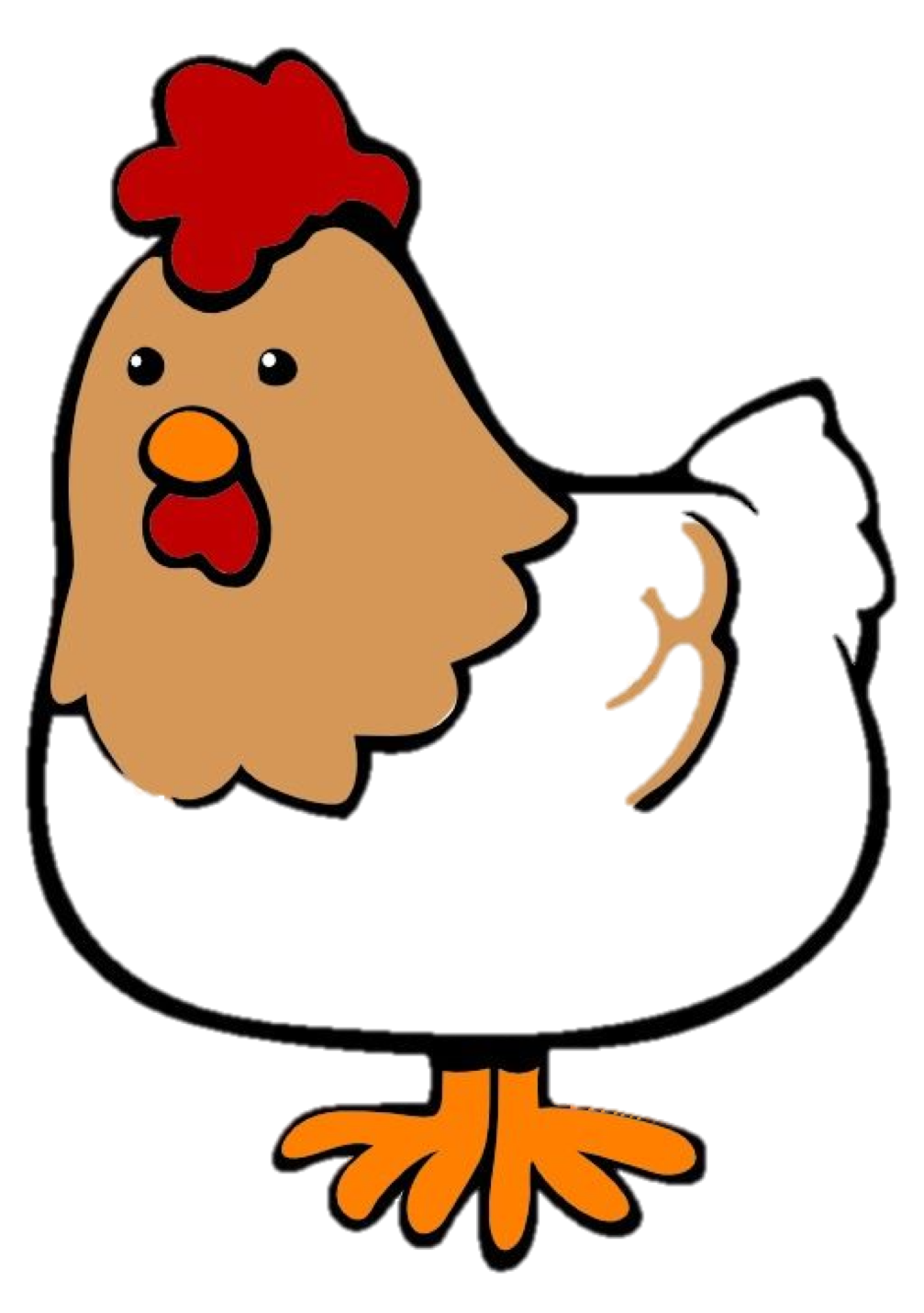 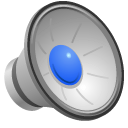 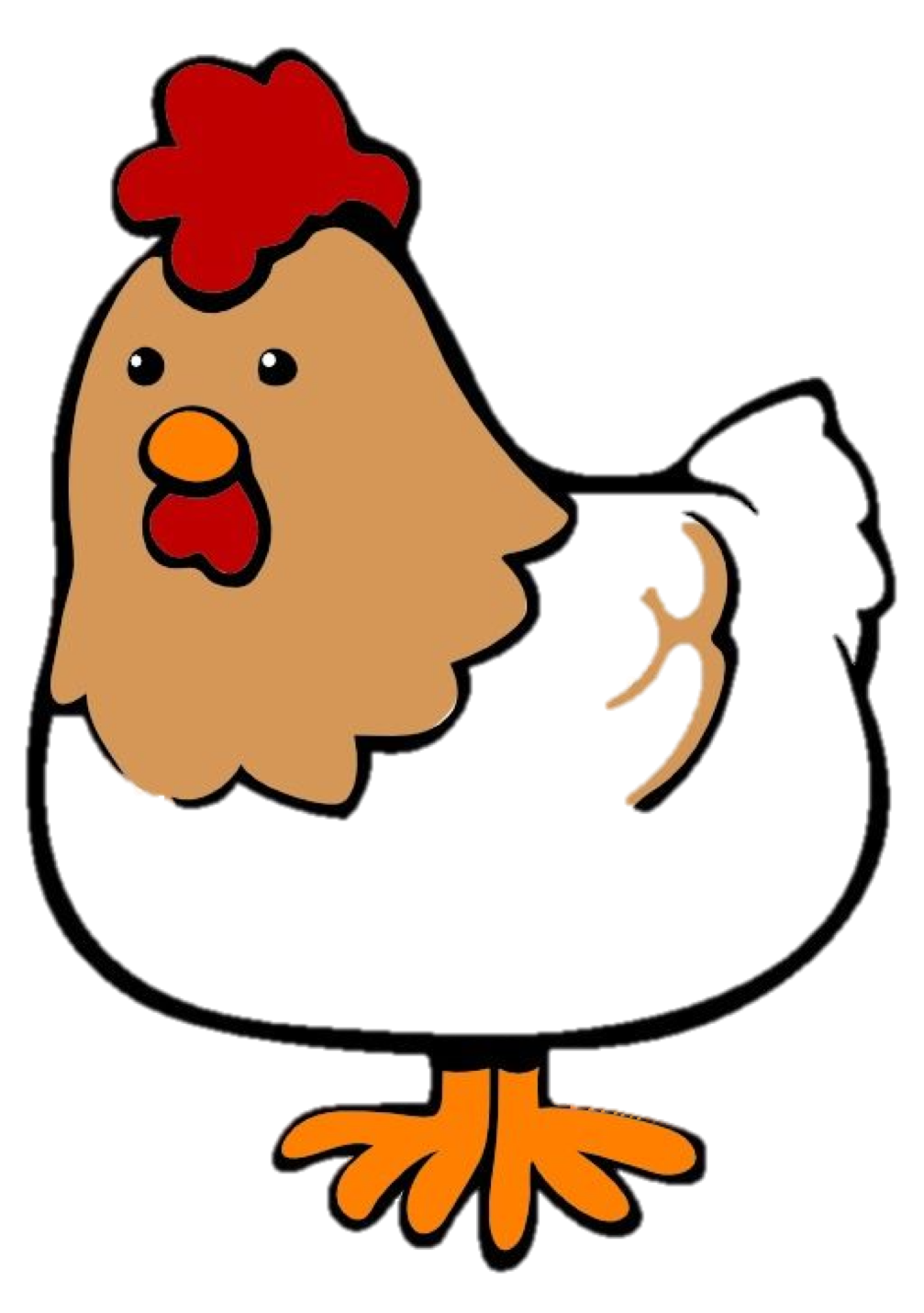 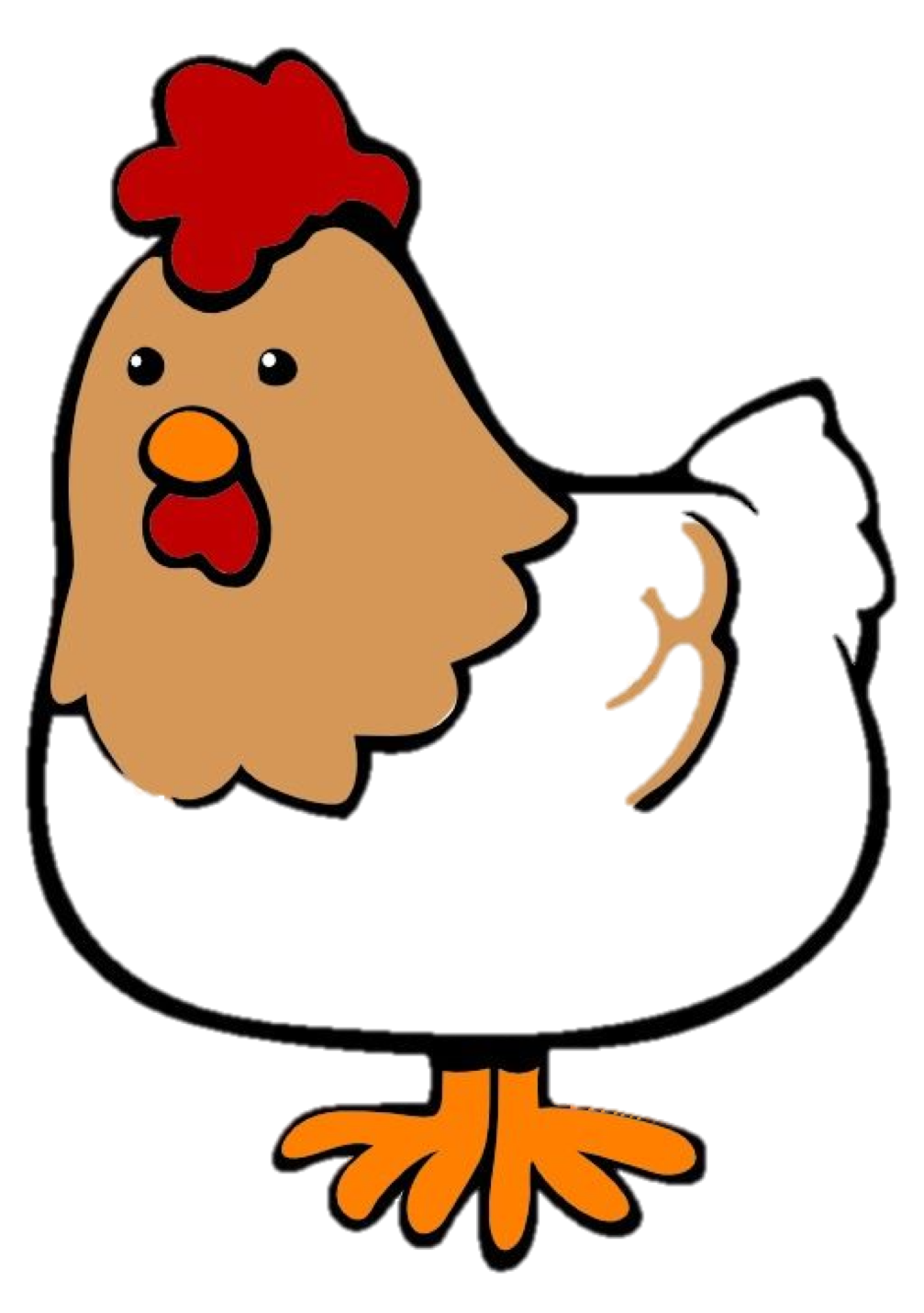 Combien y en avait-il ?
4
6
8
10
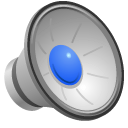 Compte le nombre de lapins
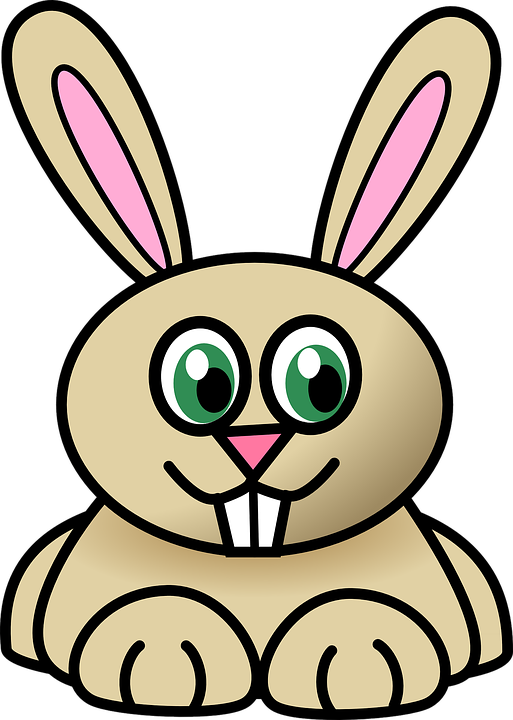 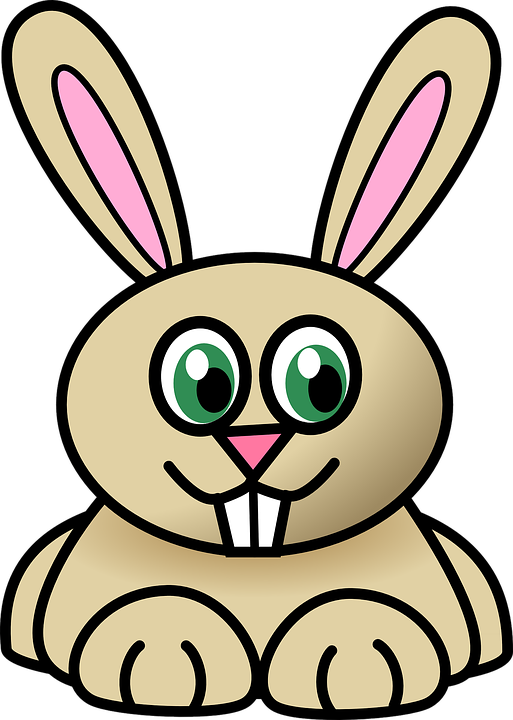 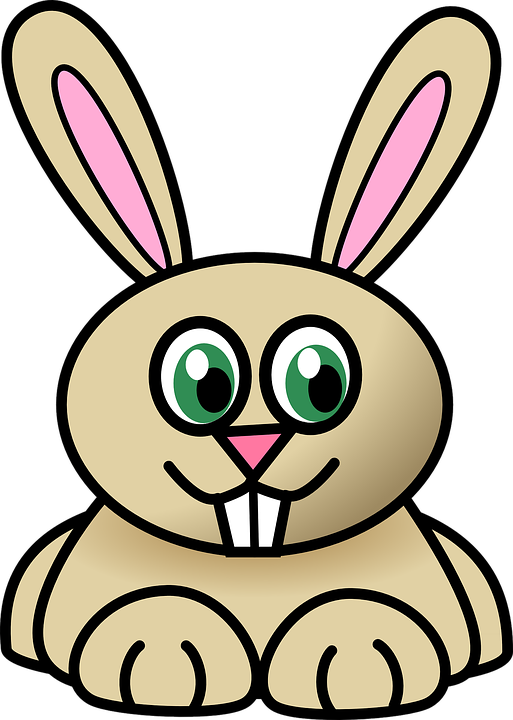 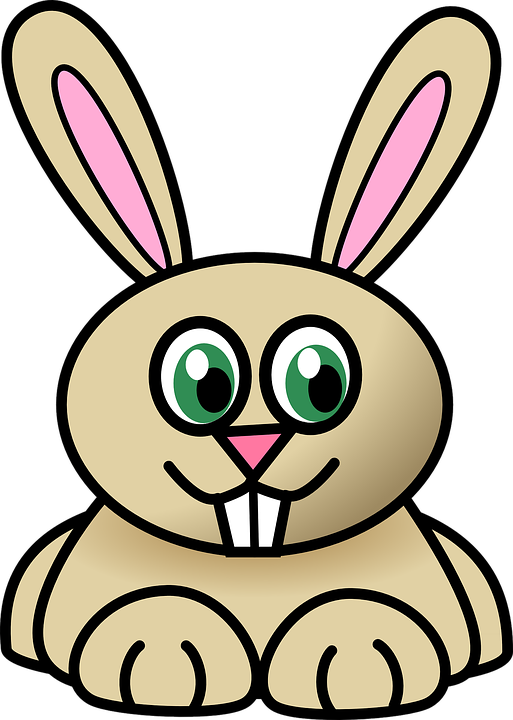 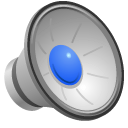 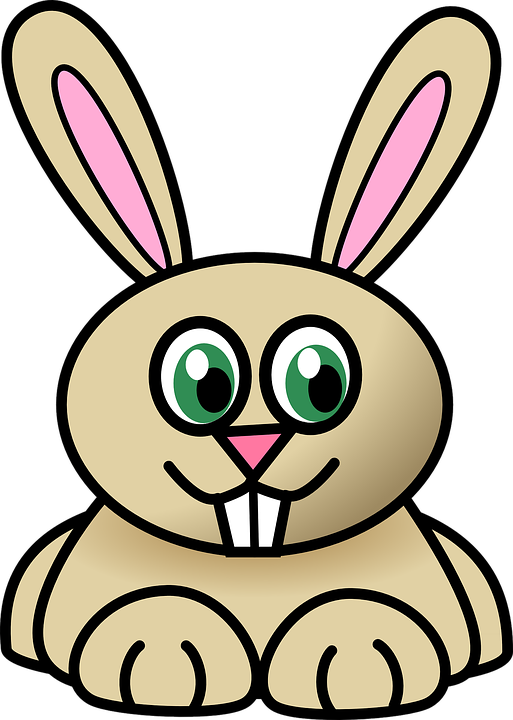 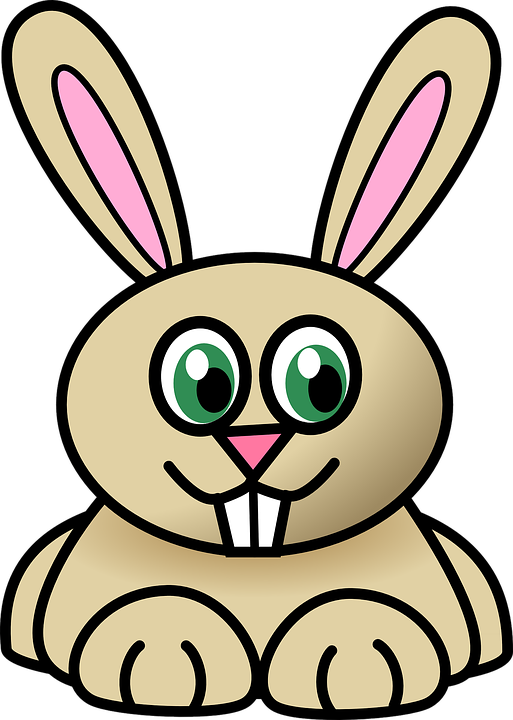 Combien y en avait-il ?
3
6
8
10
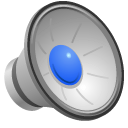 Compte le nombre de fleurs
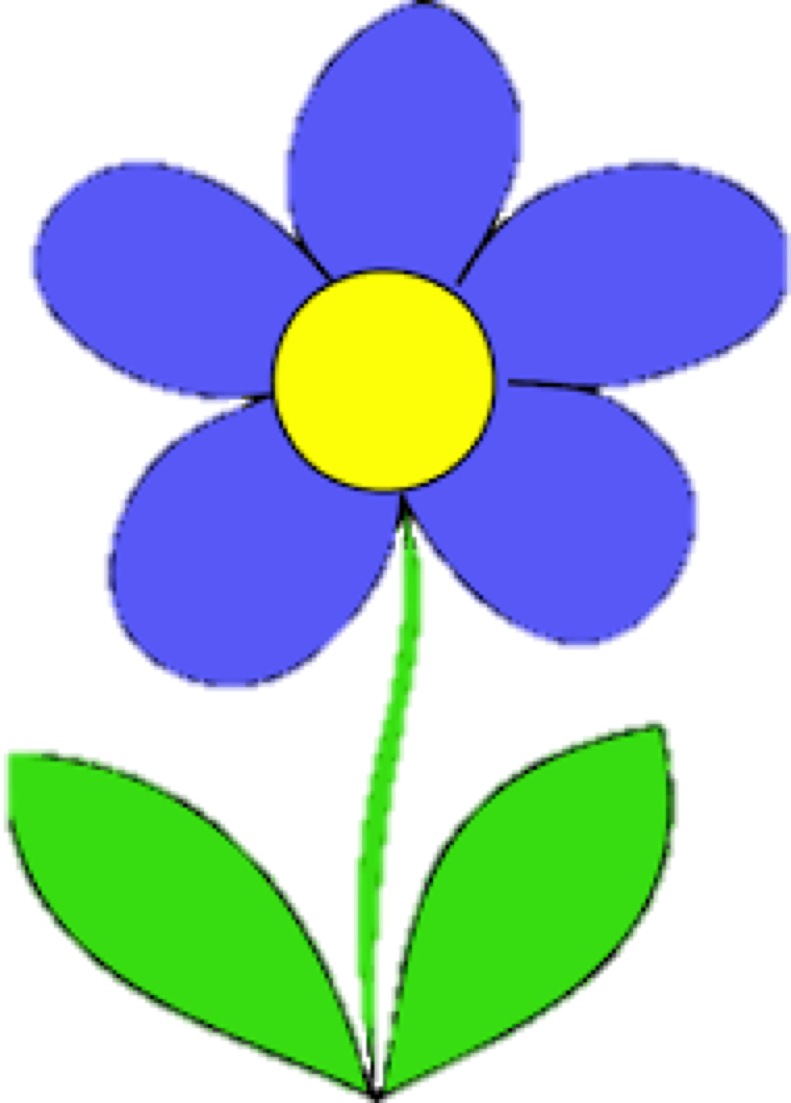 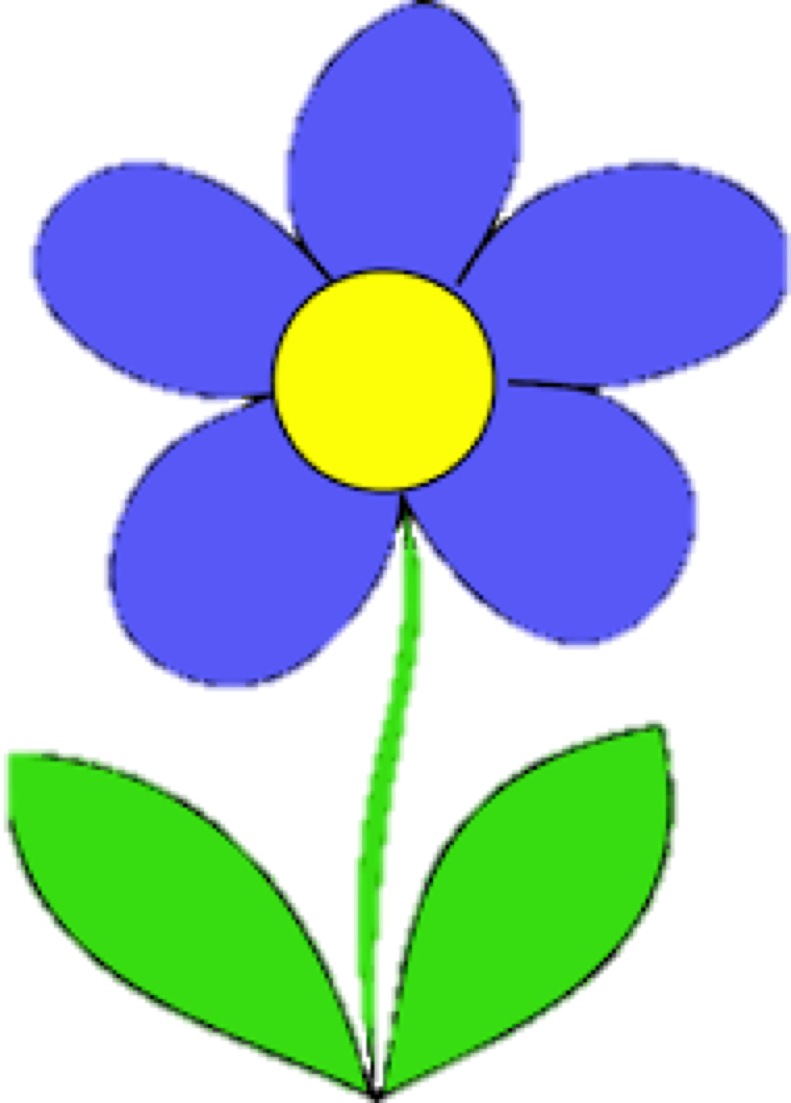 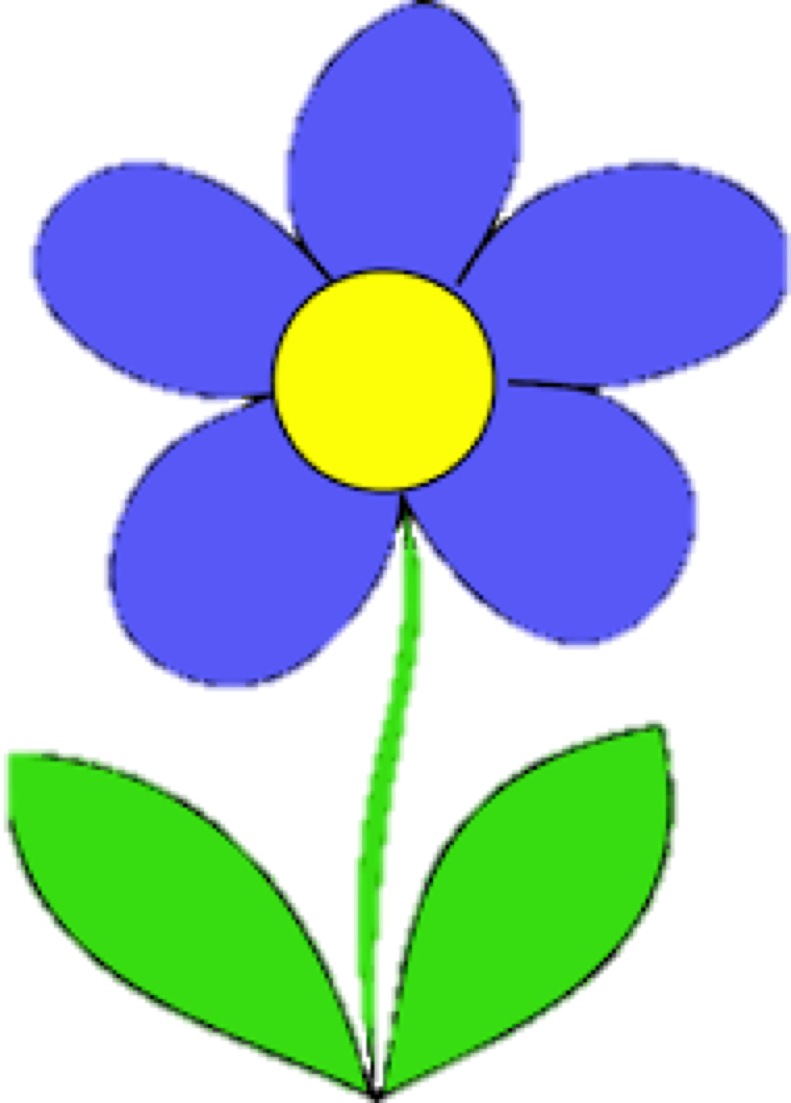 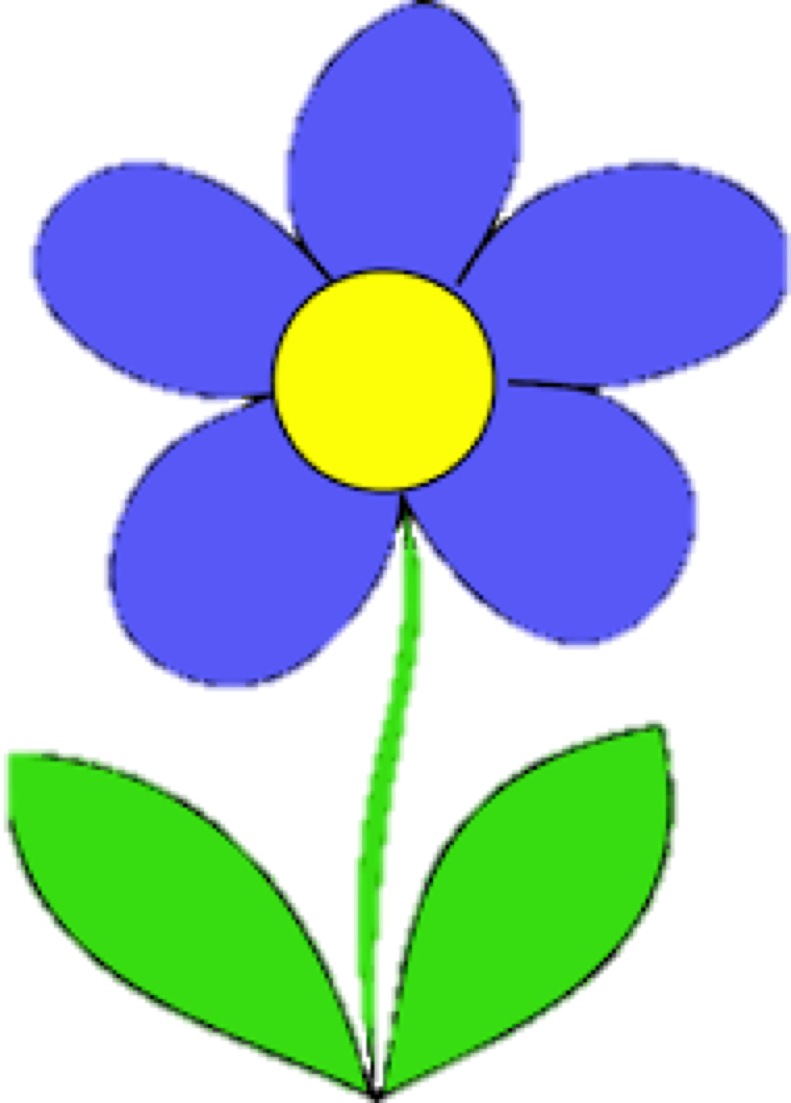 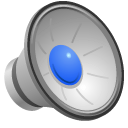 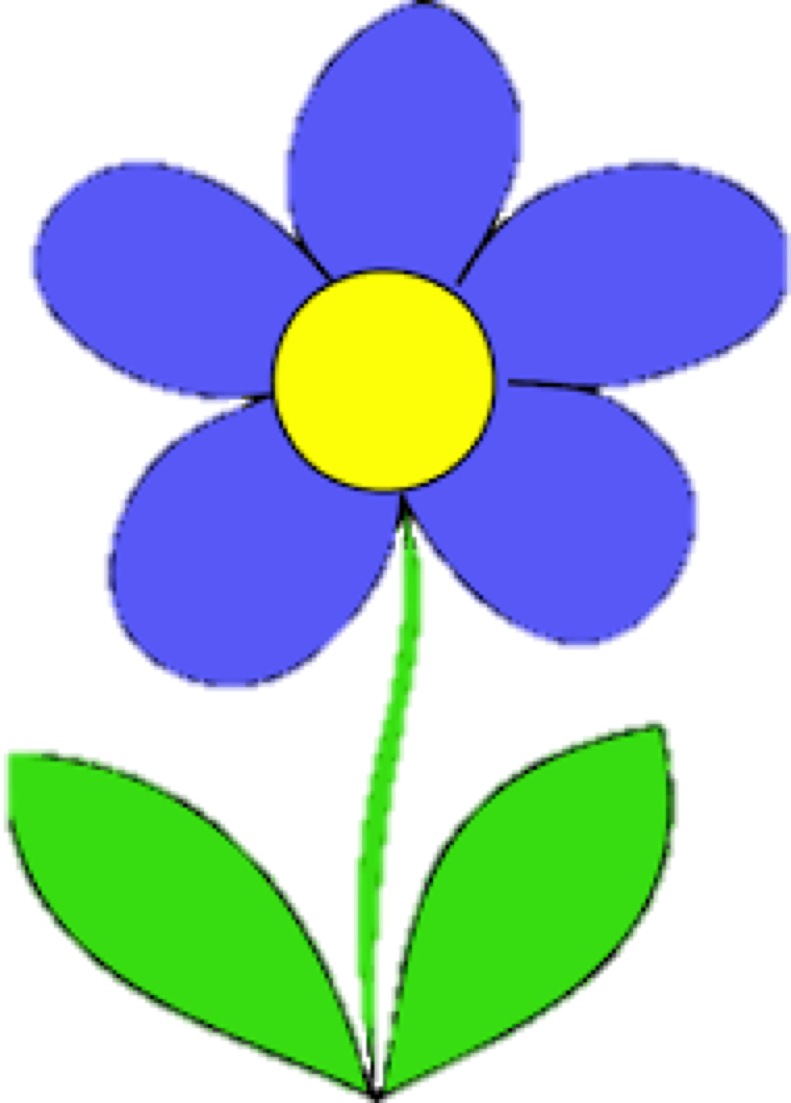 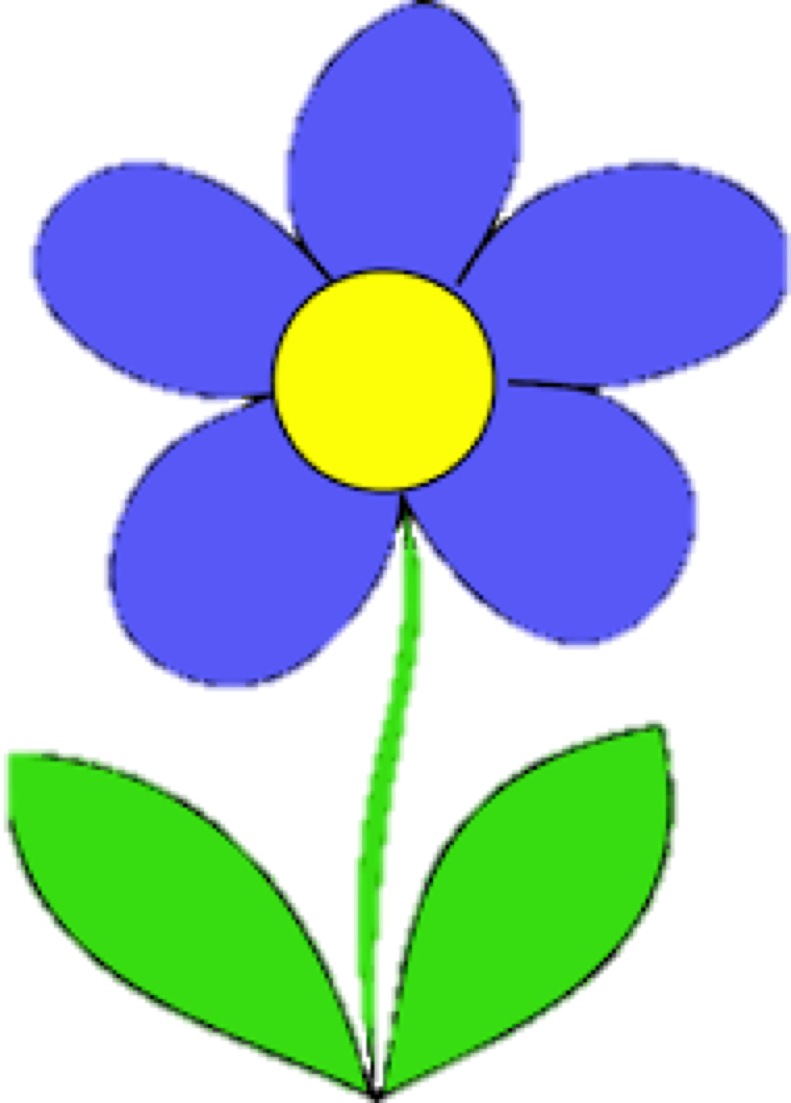 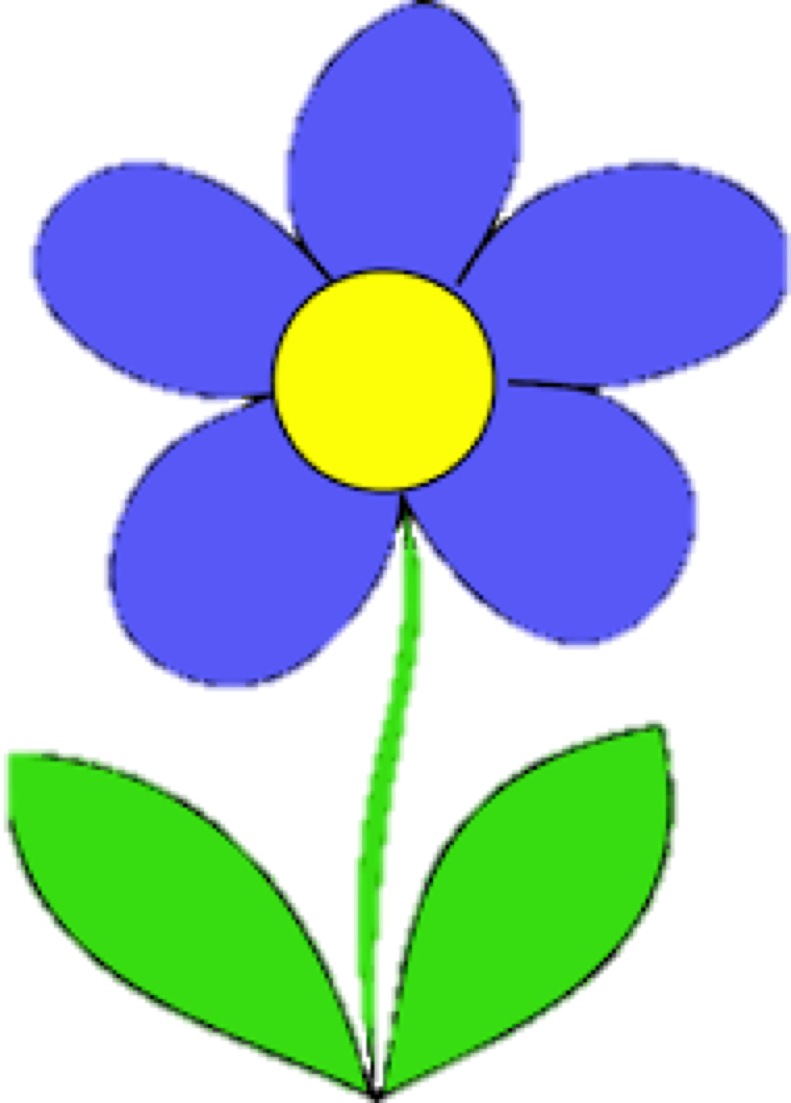 Combien y en avait-il ?
1
7
9
10
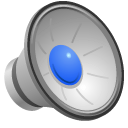 Compte le nombre d’oeufs
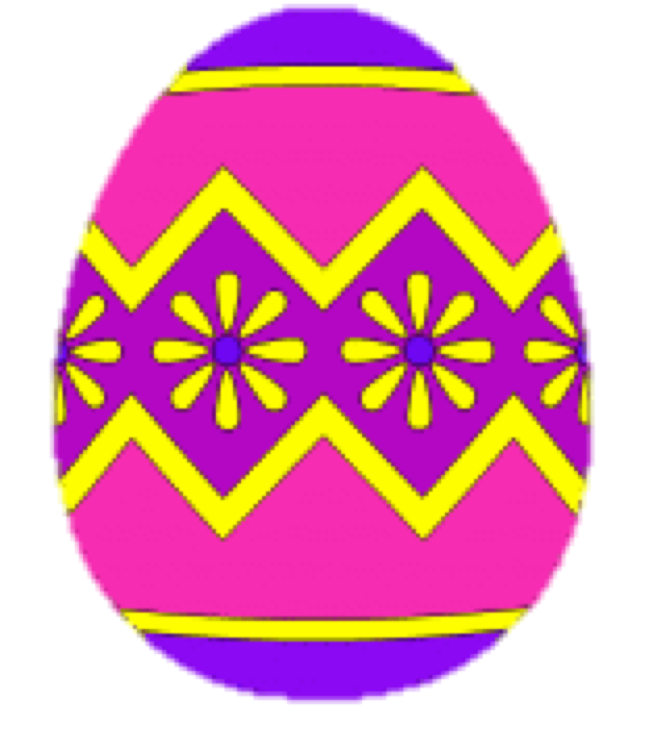 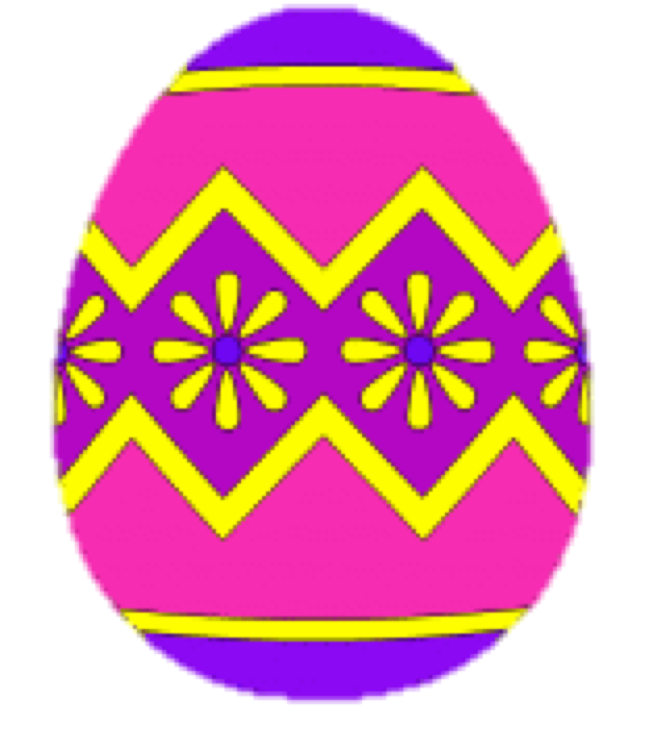 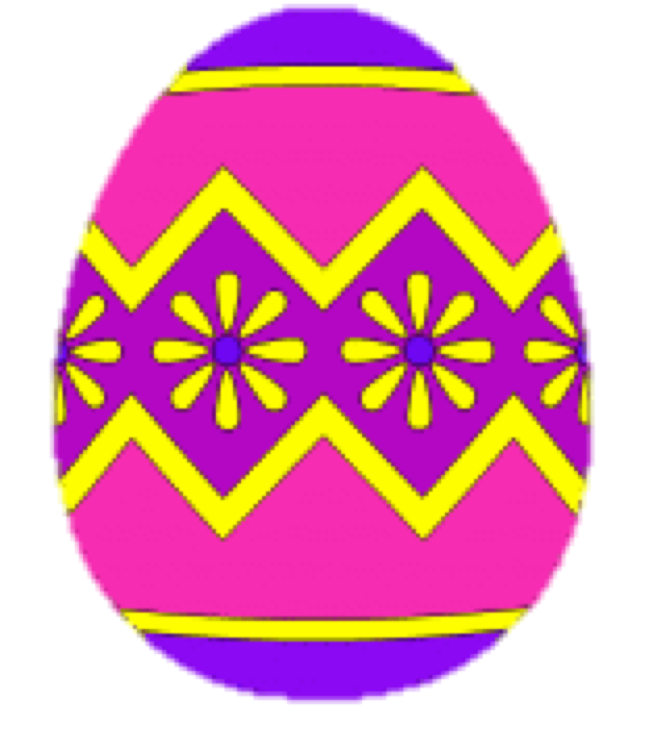 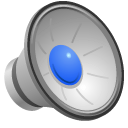 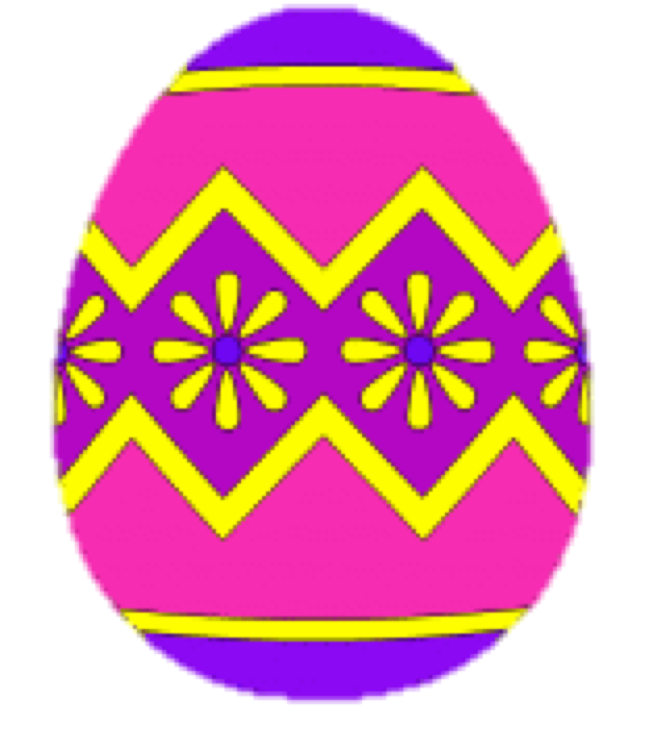 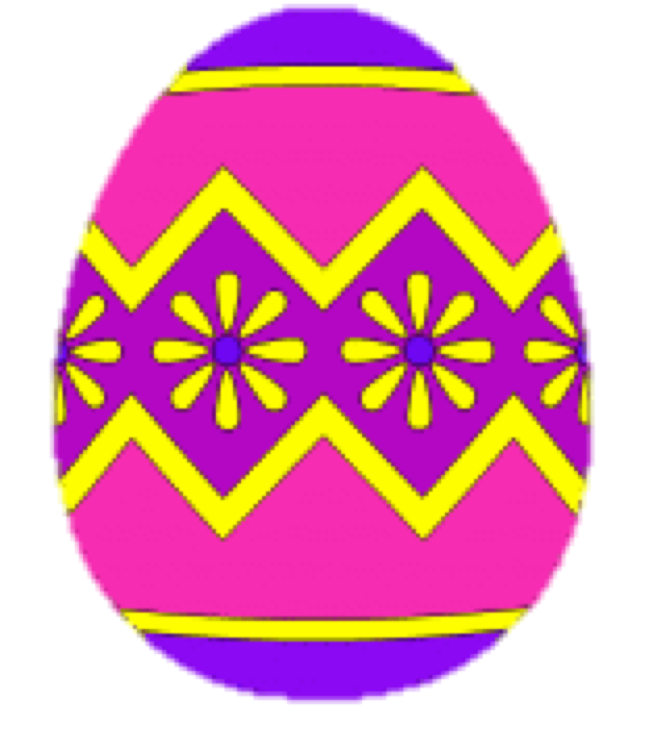 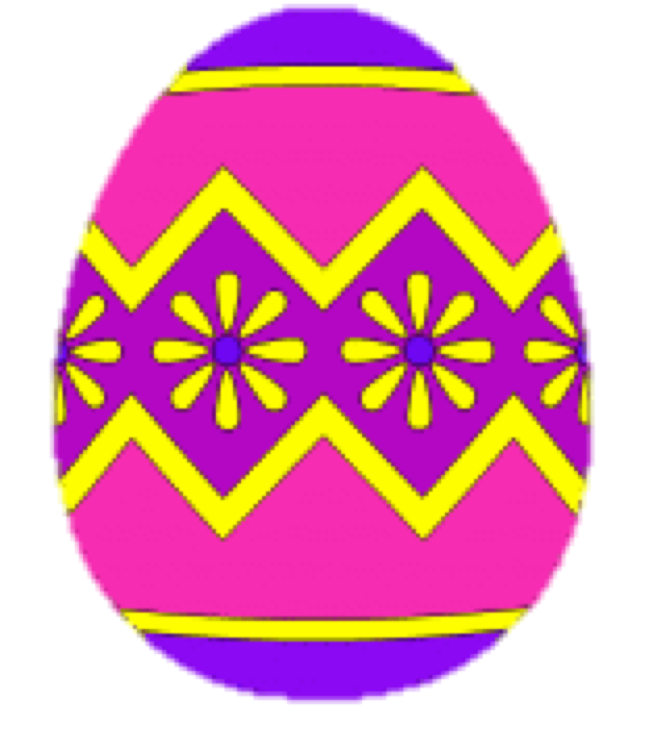 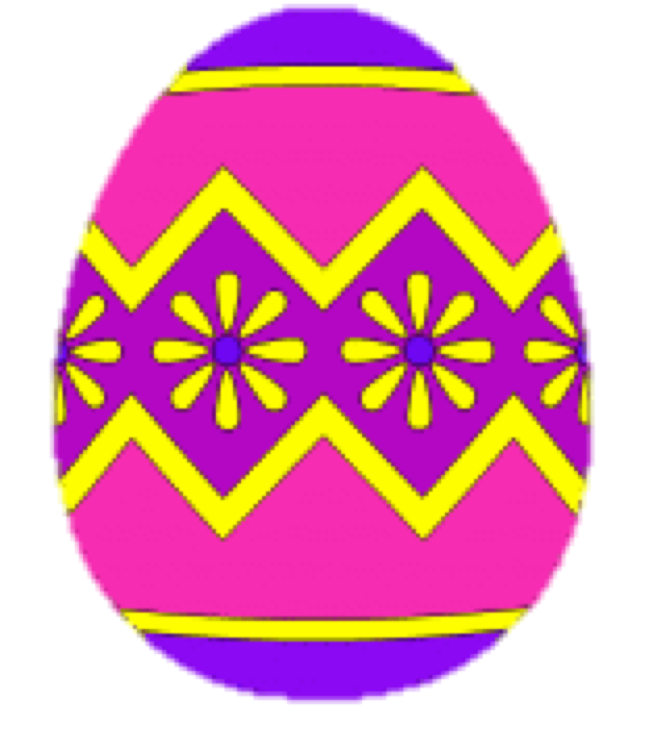 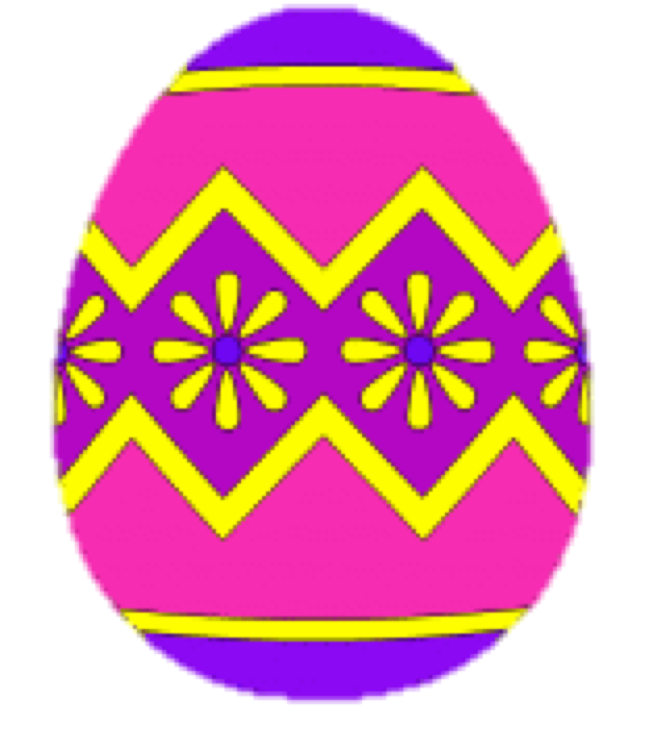 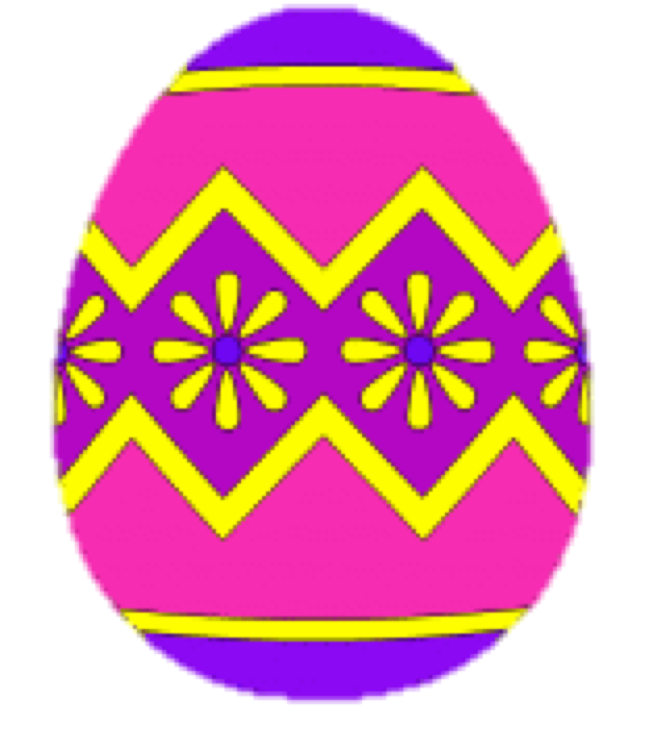 Combien y en avait-il ?
3
5
9
11
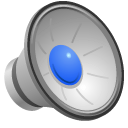 Compte le nombre de carottes
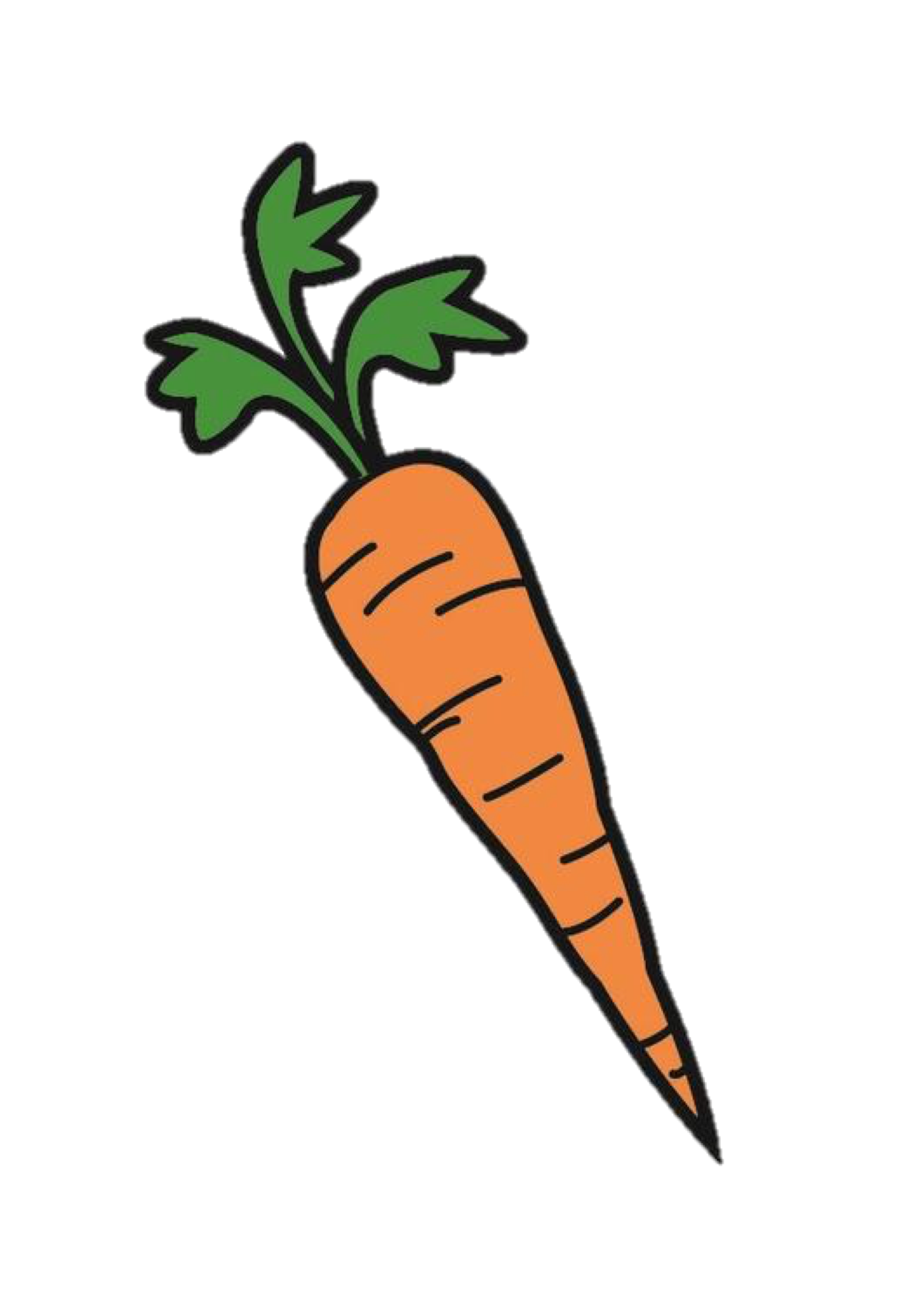 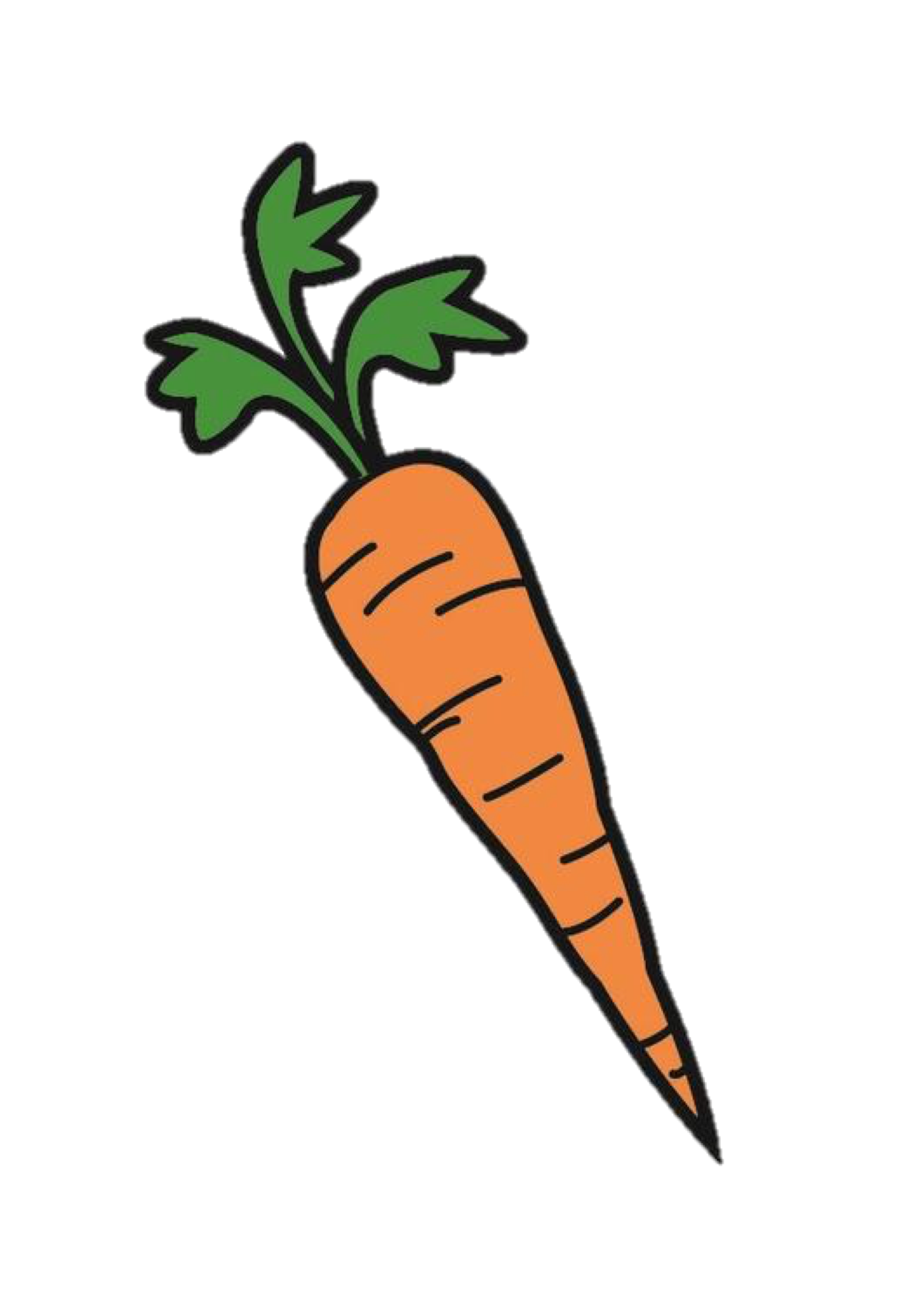 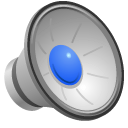 Combien y en avait-il ?
2
4
6
8
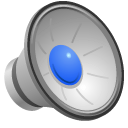 Compte le nombre de poussins
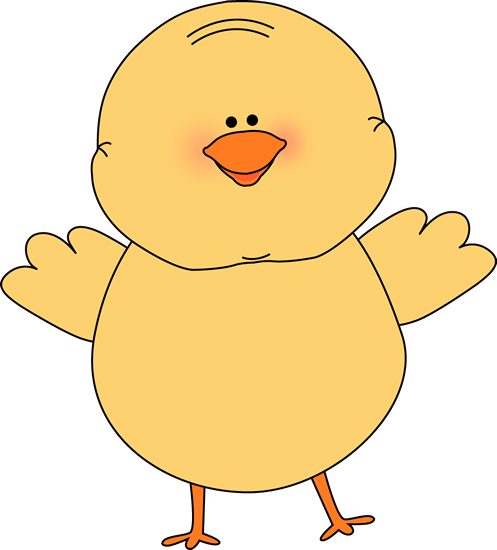 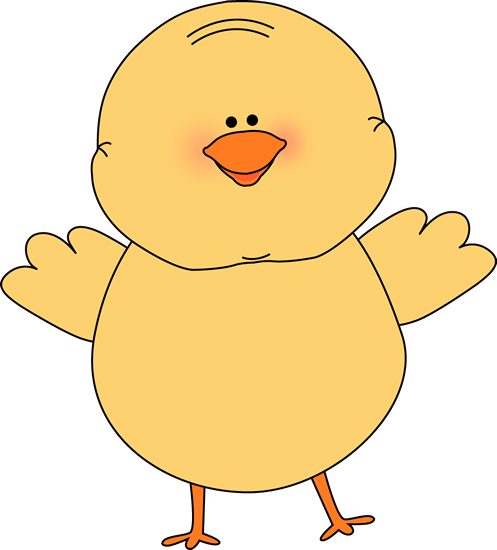 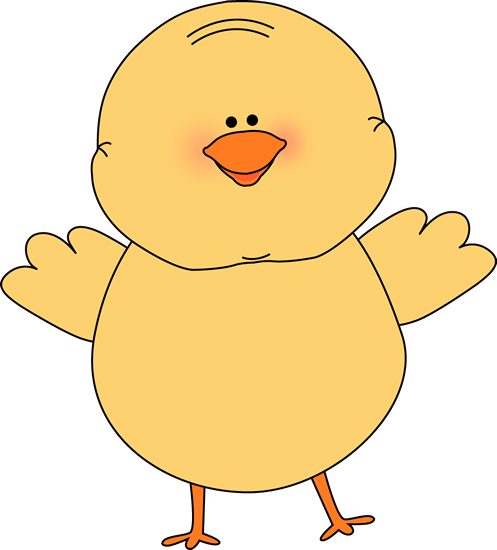 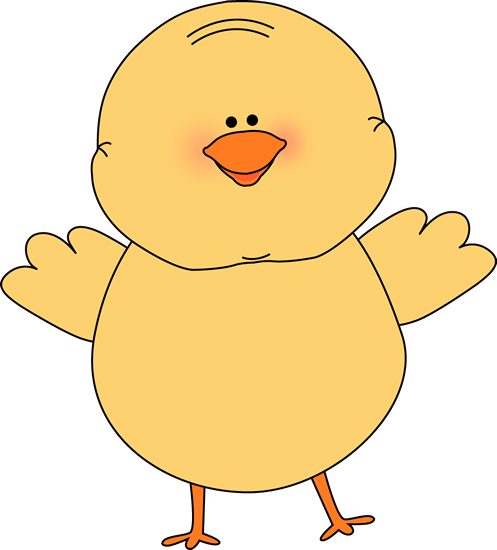 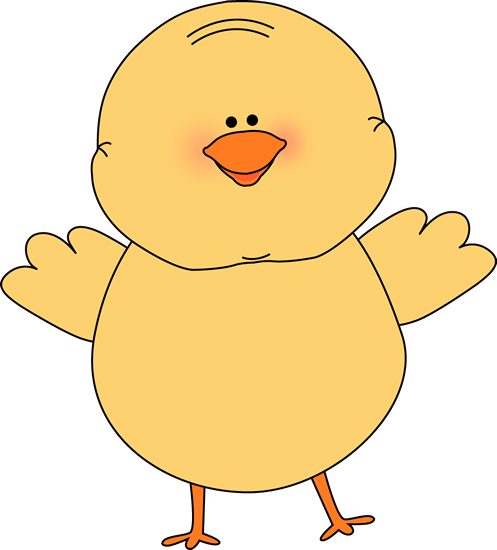 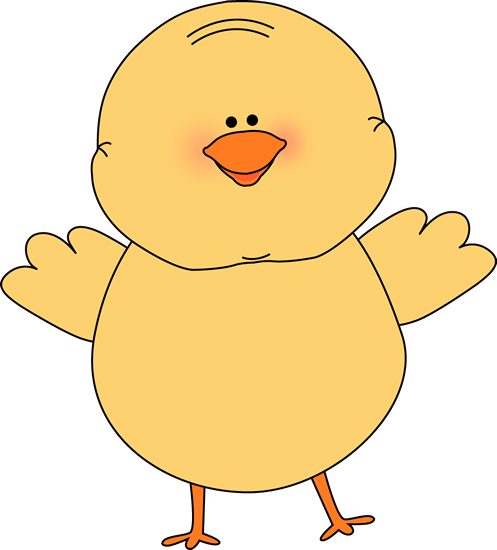 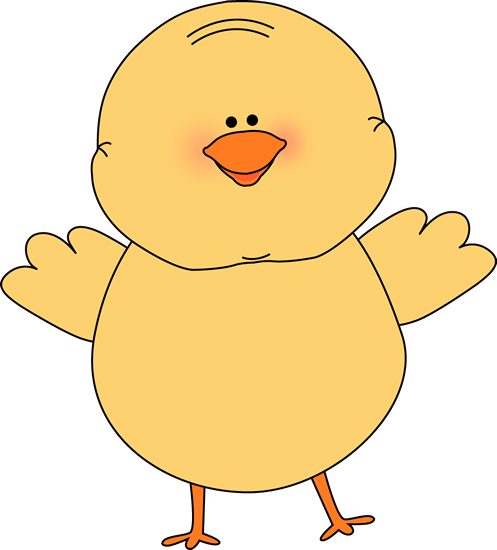 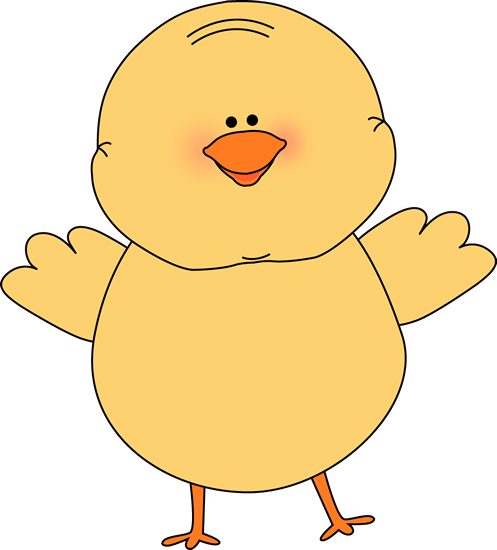 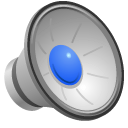 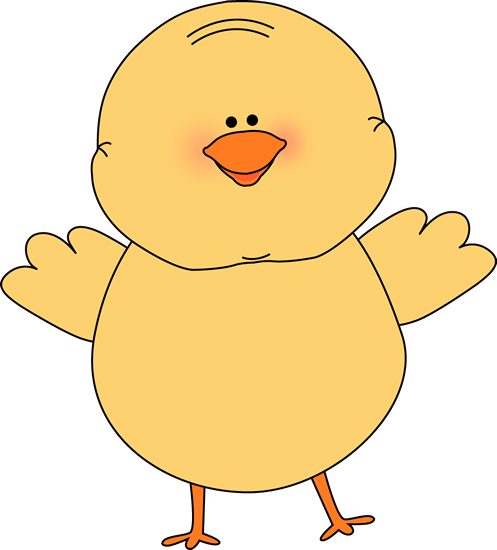 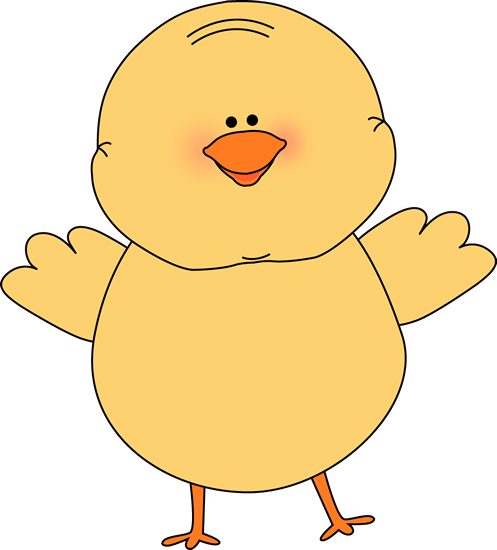 Combien y en avait-il ?
3
6
8
10
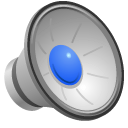 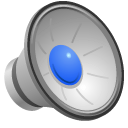 Bravo !
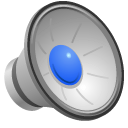 Tu as réussi !
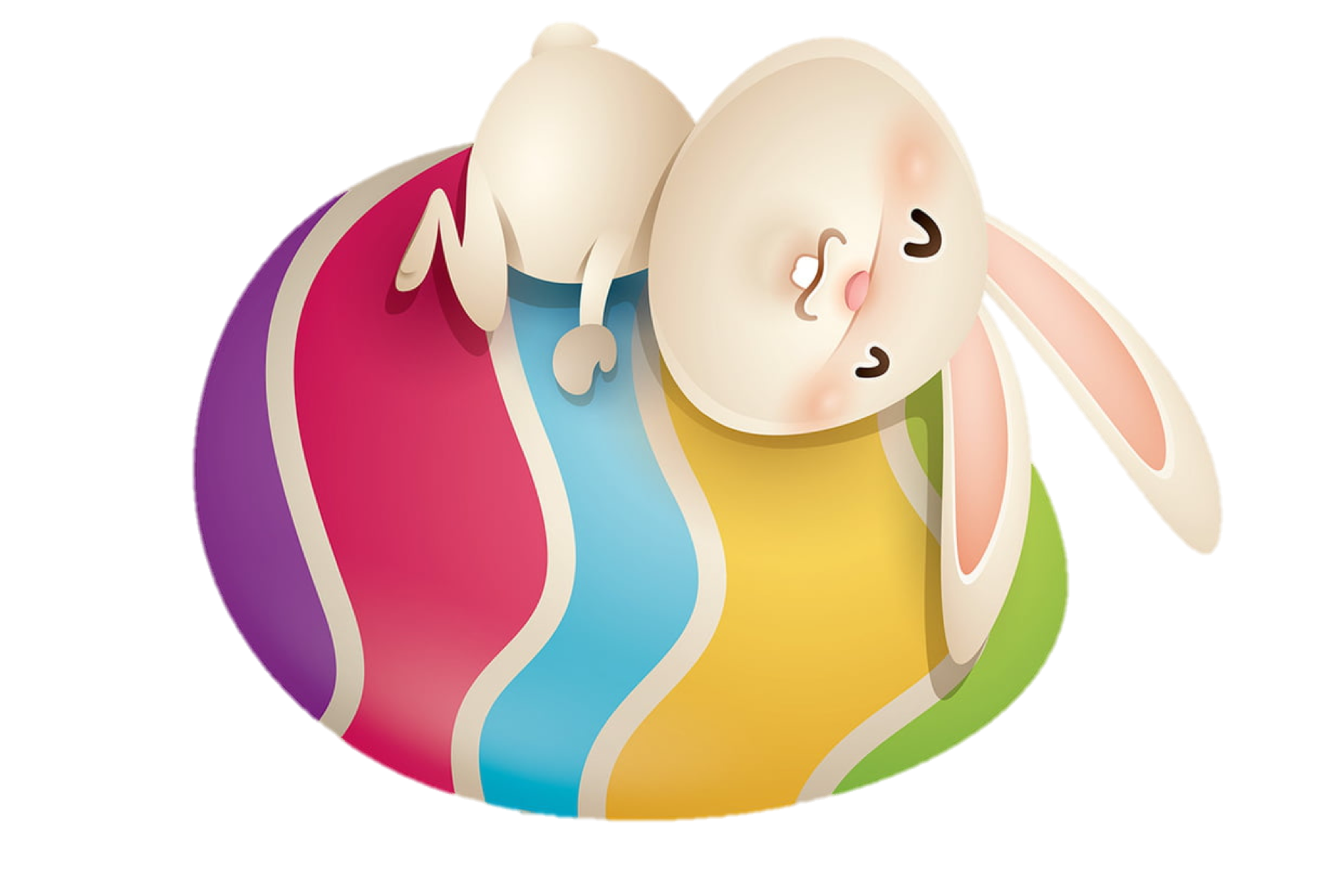 Sources des illustrations
poussin : https://www.pinterest.se/pin/495255290253004028/
poule : http://data.abuledu.org/wp/?LOM=3074
fleur : https://publicdomainvectors.org/fr/gratuitement-des-vecteurs/Dessin-de-fleur-de-couleur-bleue-vectoriel/18510.html
oeuf : https://www.coloriage-en-ligne.net/dessin-a-colorier/oeufs-de-paques-fleurs-zigzag-125.html
Sources des illustrations
carottes : https://www.mes-coloriages-preferes.biz/Dessin/Couleurs/Imprimer/Nature/Legumes/Carotte/120381
lapin page de garde : https://img-31.ccm2.net/zH72Rbz0h8n-mBWpS9_dhU4s4DM=/1240x/smart/d973a948c4724959846d615cb6b78754/ccmcms-hugo/10557635.jpg
lapin triste : http://ekladata.com/d3iB4tENjKpYz6Ui-c9nIeGKtHk.jpg
Tu y es presque,
réessaie…
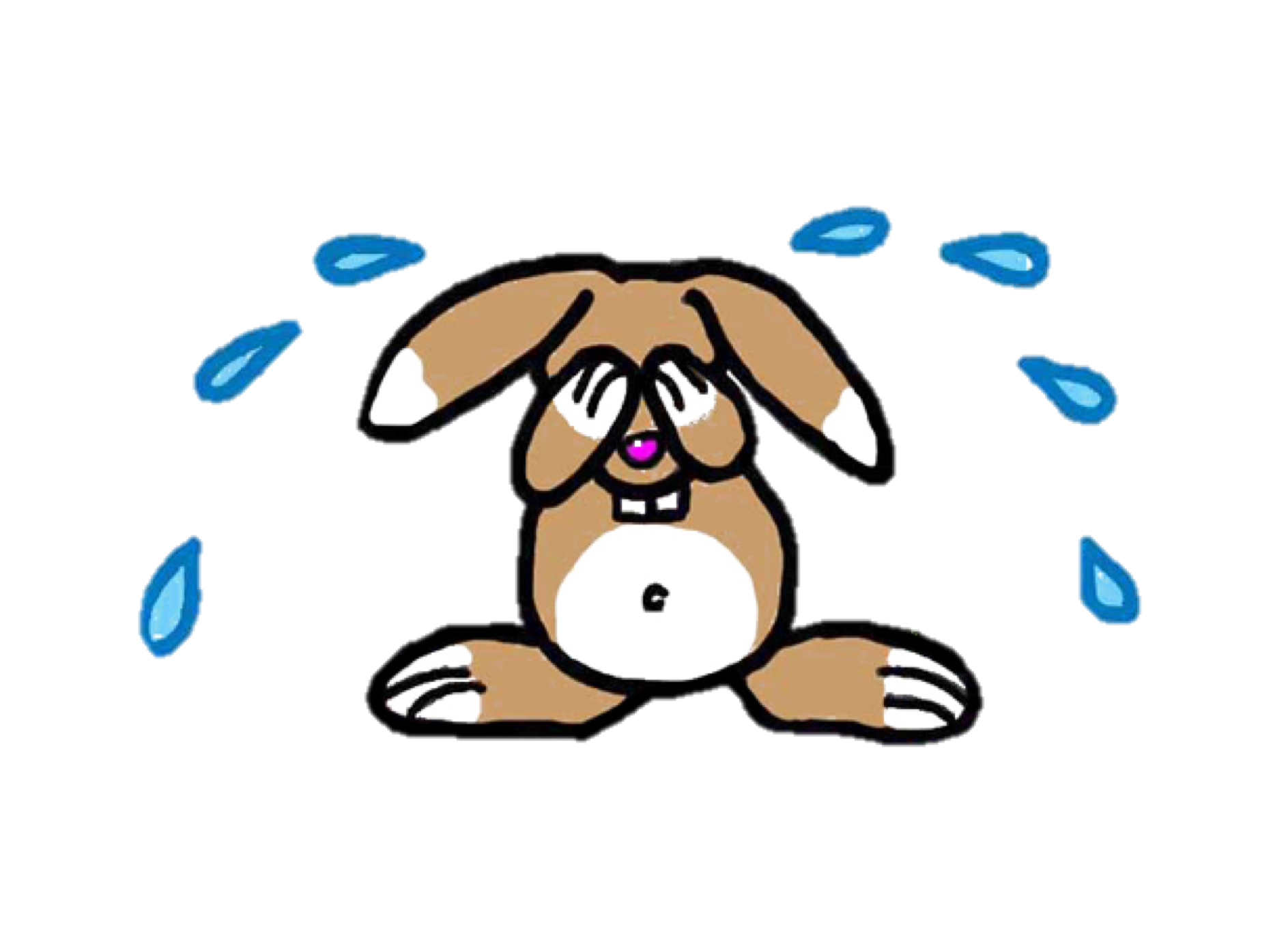 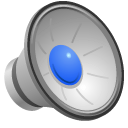 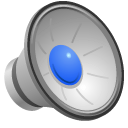